CMU Dining: You Are What You Eat!
By: Joyner Yu, Jasmine Qi, Jisu Kim, Sally Cheung, Jenny Chi
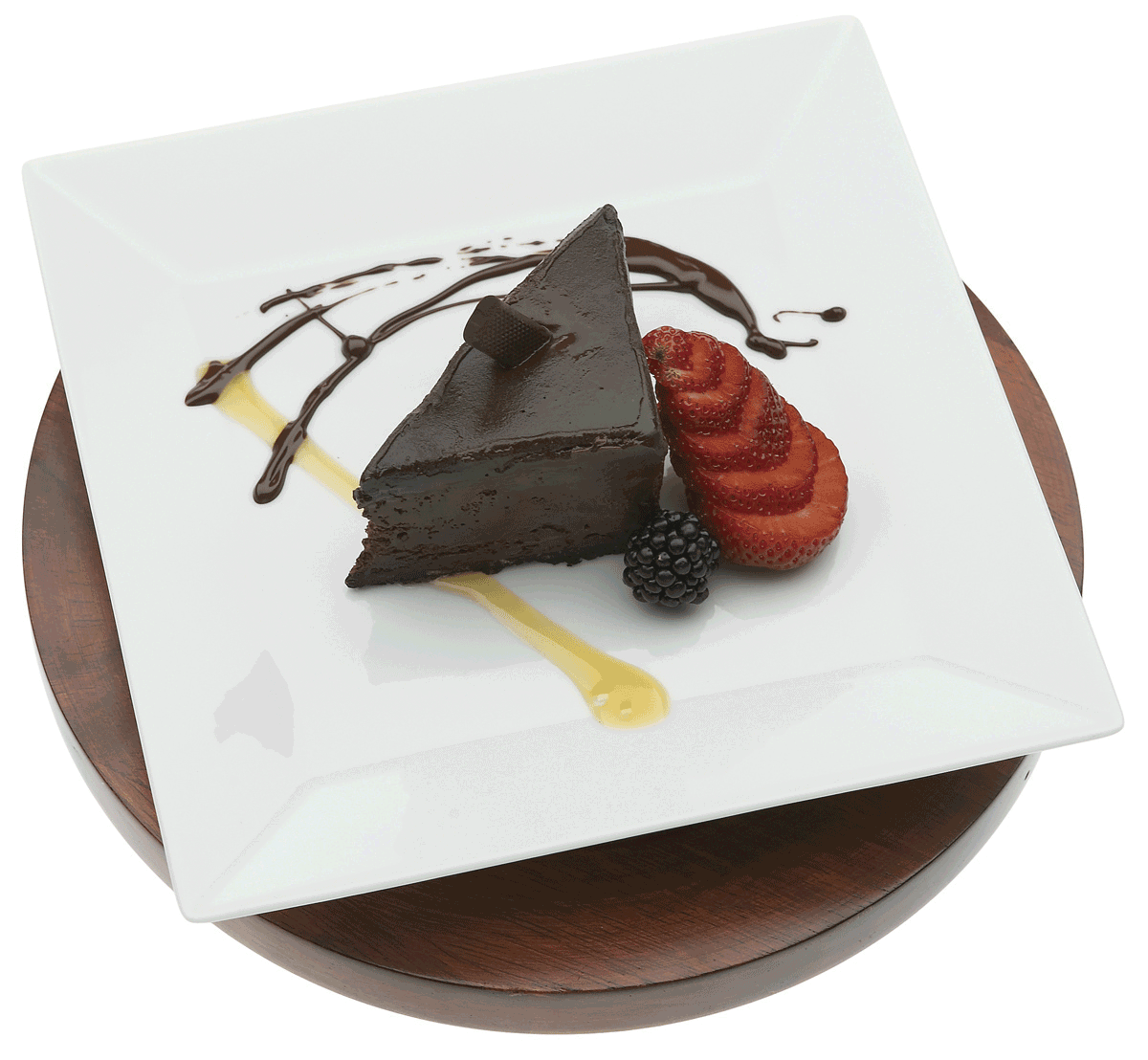 Agenda
Introduction
Recap 
Sample Size and Response Rate
Demographics
Post Stratification
Results and Analysis
Conclusion
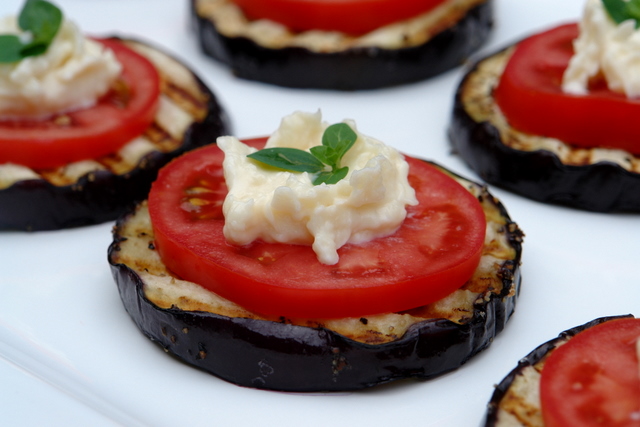 Introduction
Satisfaction of current dining options?
Most and least favorite vendors, why?
Improvements, motivation for students? 
Freshmen requirement
Questionnaire
20 Questions: 
7 Demographic Questions:
Ex. Gender
13 Dining Option Questions: 
Ex. How often do you dine at one of the on-campus food vendors?
Sample Selection
Used R to generate a total of 4100 freshmen pairs
Flip through C-book, sort out by page and row given
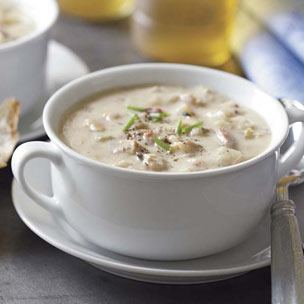 Response Rate
Contacted 547 CMU Freshmen
3 Follow up reminder emails
170 responded to survey starter
140 completed survey
Final response rate: 140/547 = 25.6%
Demographics
Demographics
Post Stratification
Post Processing:
Weight based on gender 
Weight = population proportion/sample proportion 
To Calculate:
Males = (812/1423)/(69/138) = 1.14125
Females = (611/1423)/(69/138) = .85875
Results and Analysis
How satisfied, in general, were you with your meals/snacks?
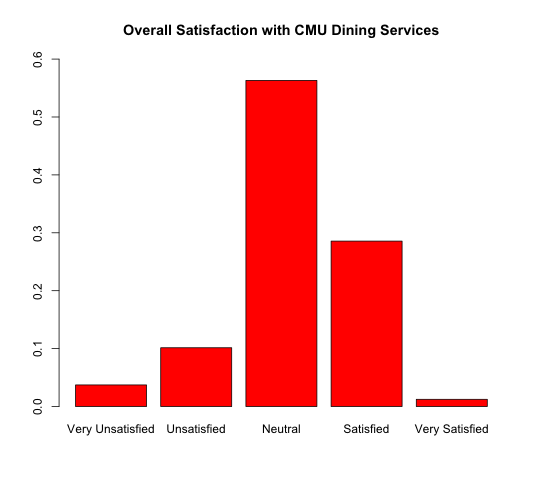 [Speaker Notes: Slides 10-13]
Results and Analysis
The food and drinks offered suit my taste/need
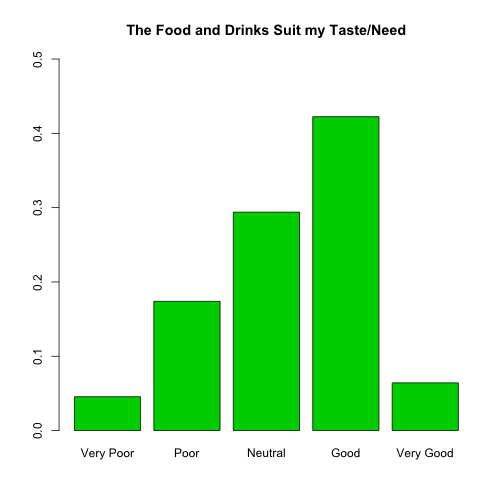 Results and Analysis
Prices
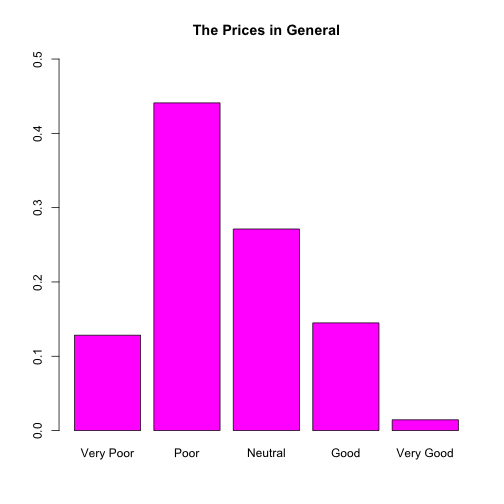 Results and Analysis
Healthy Options
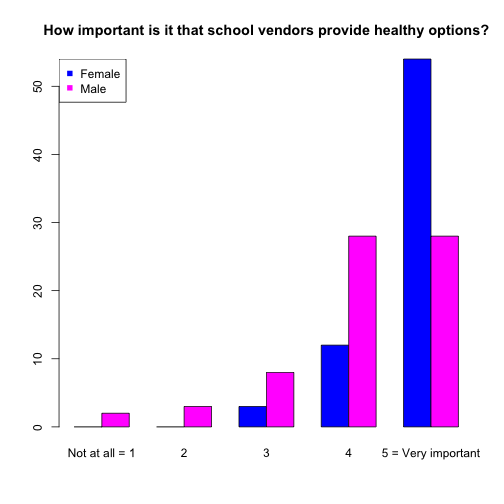 Results and Analysis
Organic Options
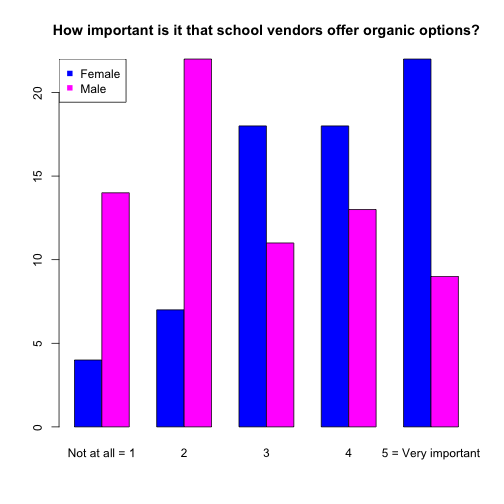 Results and Analysis
Relationship between major and dining location?
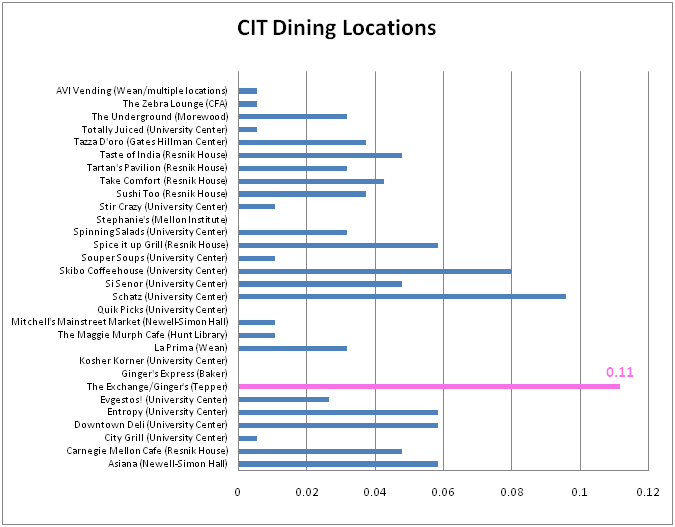 Results and Analysis
Relationship between major and dining location?
[Speaker Notes: Relationship between major and dining location?
Gingers’s all major’s top 3 (5 out of 6 1st)
Skibo appears quite often also (4 out of 6) 
No relationship between major and location

Some problems:
People didn’t read instructions 
We allowed up to 3 choices, and some people picked up to 9 choices]
Results and Analysis
Reasons for Students’ favorite vendors
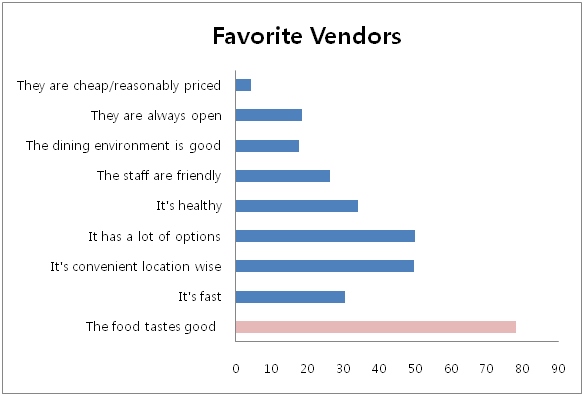 Results and Analysis
Reasons for Student’s Least Favorite Vendors
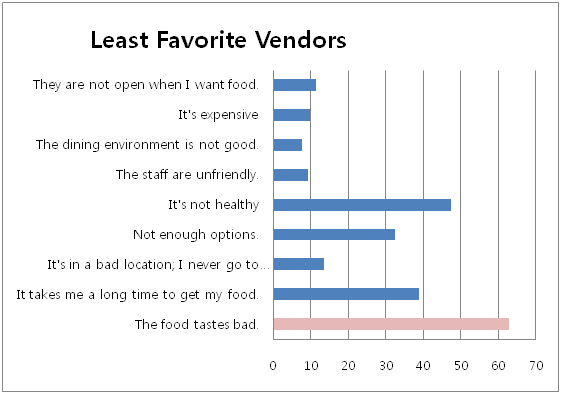 Results and Analysis
Ethnicity vs. Food Type
Differences among ethnicities for preferred food types
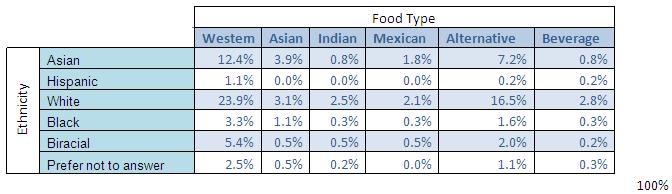 [Speaker Notes: Change 19-20]
Results and Analysis
Ethnicity vs. Food Type

Result: No significant trend found
Overall: 
Western food tops in popularity
Alternative follows up
Third place in general is Asian
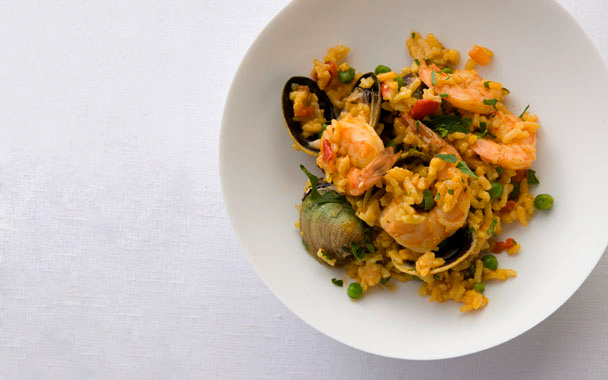 Results and Analysis
Suggestions?
Consistent with the findings, many students want healthier options (19%)! 
Students want wholesome, well-rounded options: carbohydrates, veggies, and fruits all in one package.
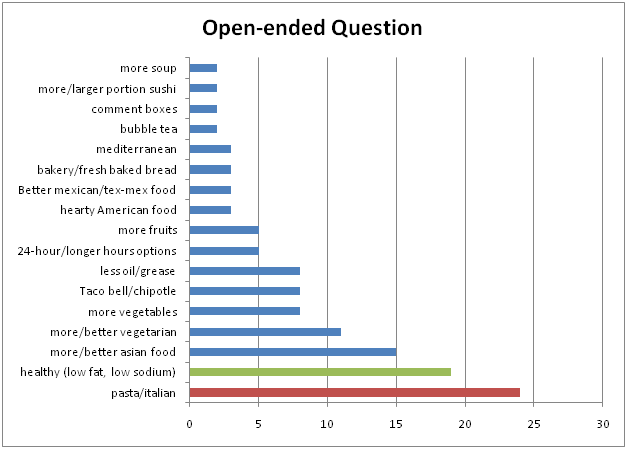 Conclusion
Will be contacting Dining Services 
Healthier Options
Include Pasta/Spaghetti Bar!!!
Gingers is top dining location! 
Be more considerate of people with limited Diets  
Forcing people to buy soda is unhealthy!
Consult Nutritionist!!